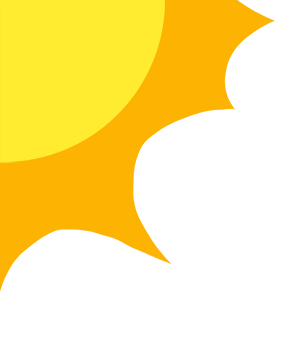 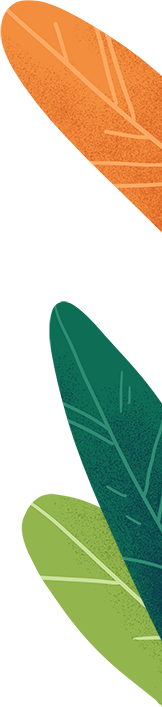 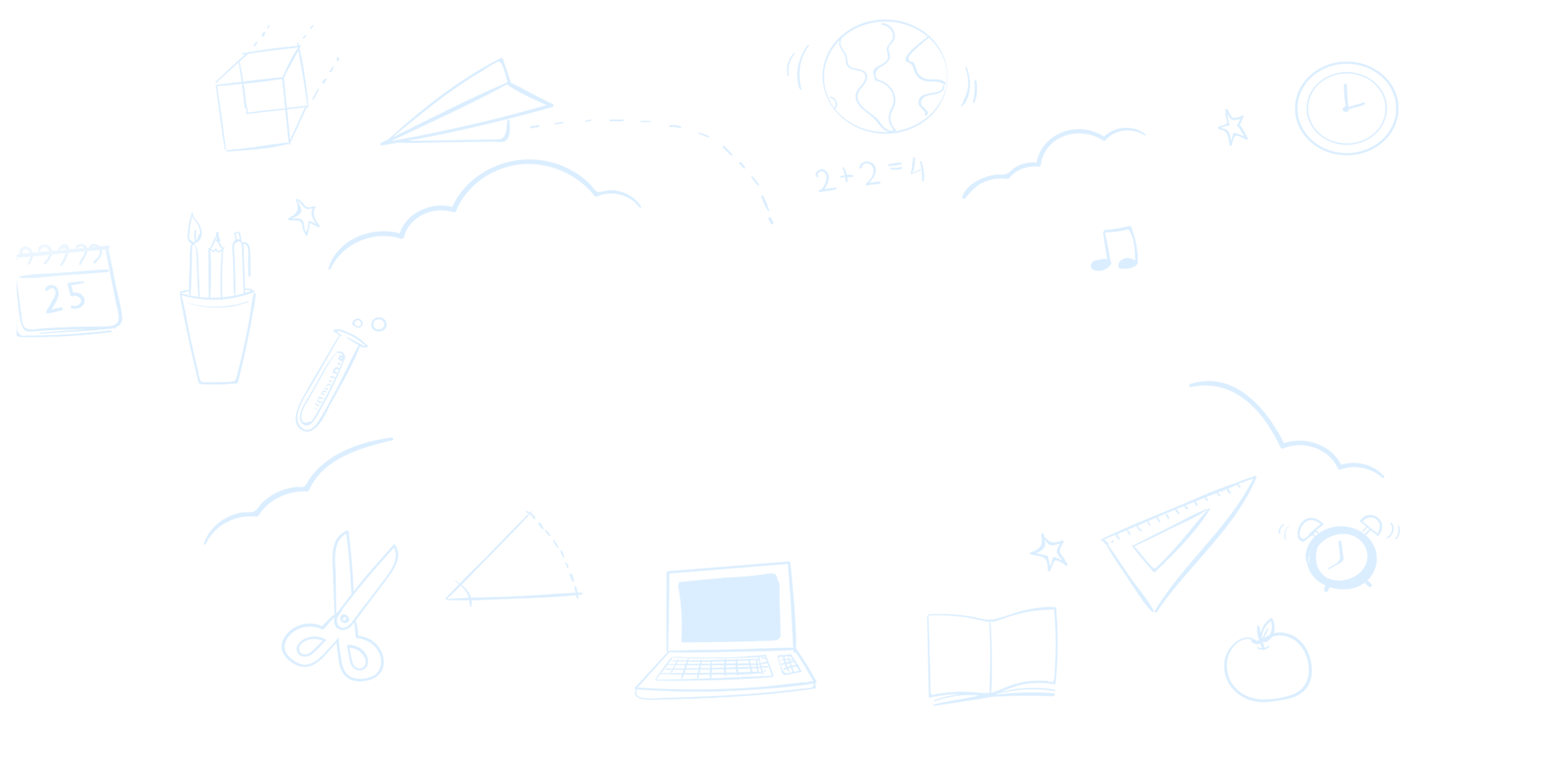 TOÁN 3
Thực hành
Xem đồng hồ (Tiếp theo)
Tiết 2
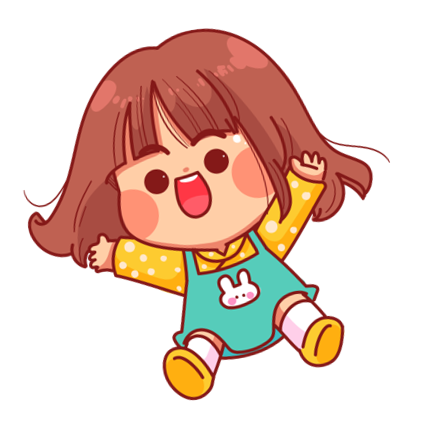 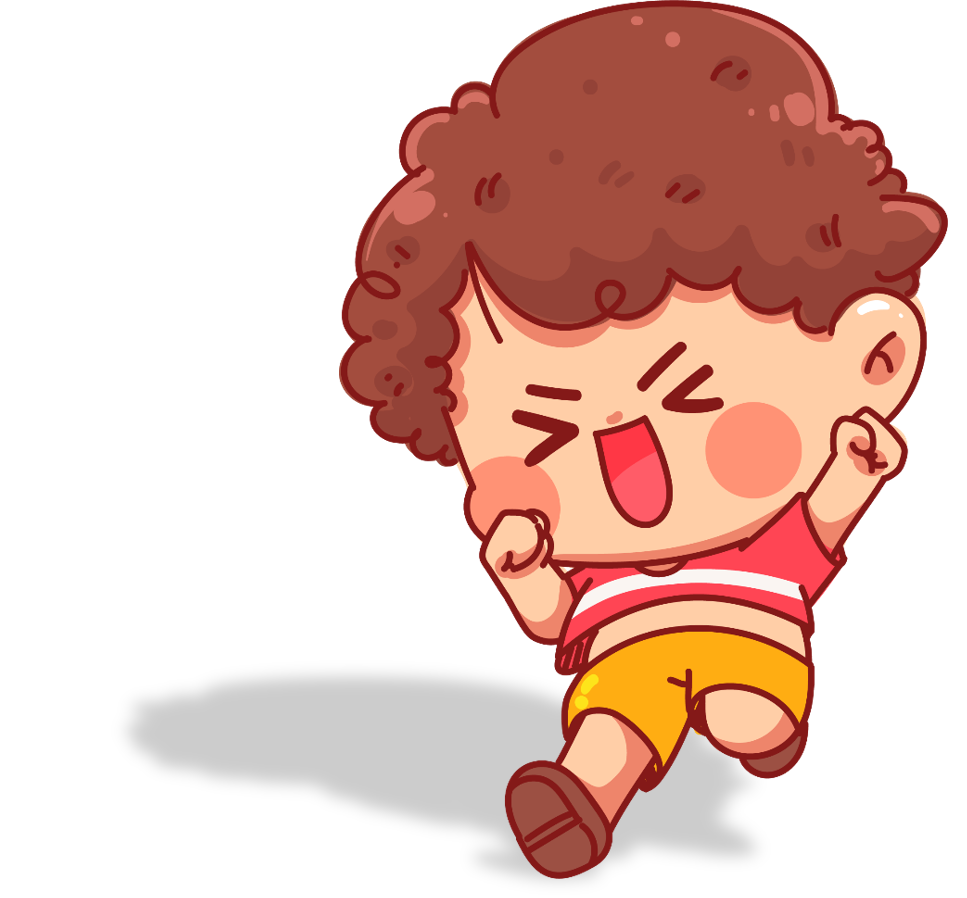 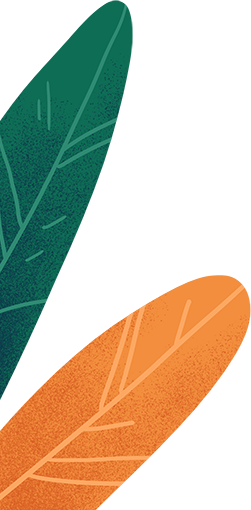 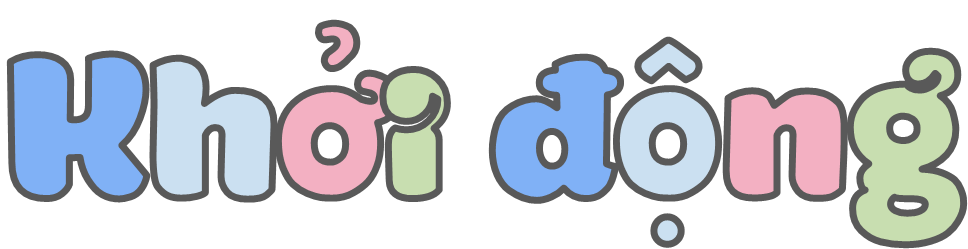 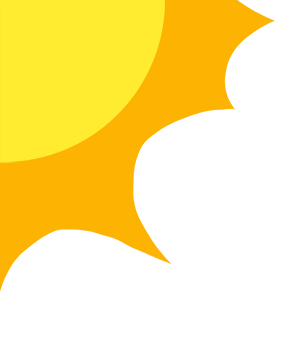 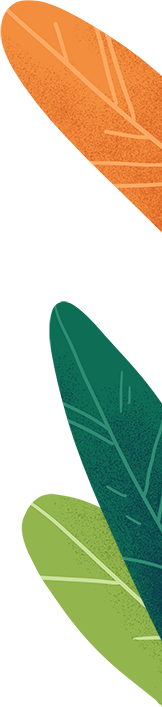 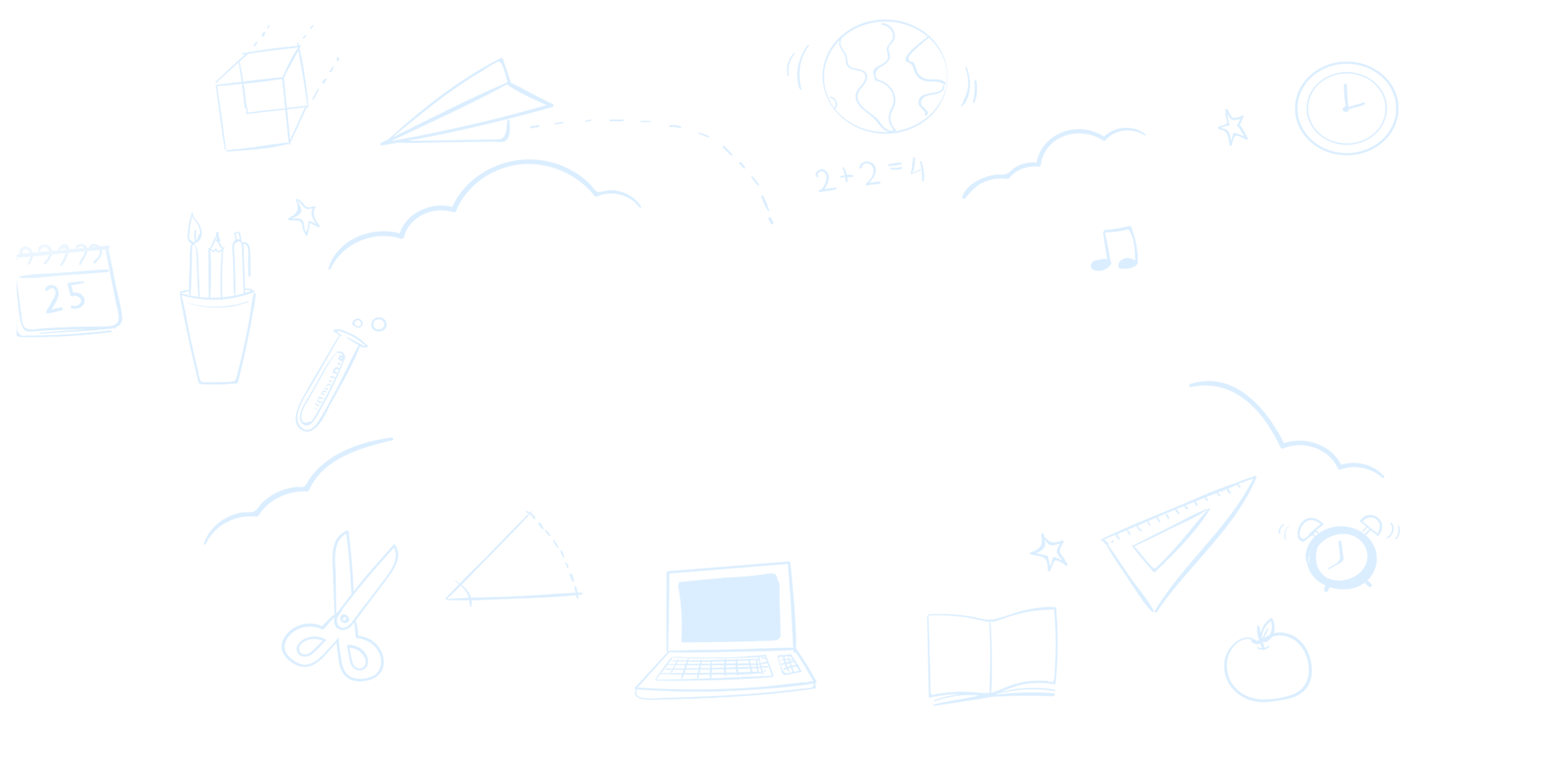 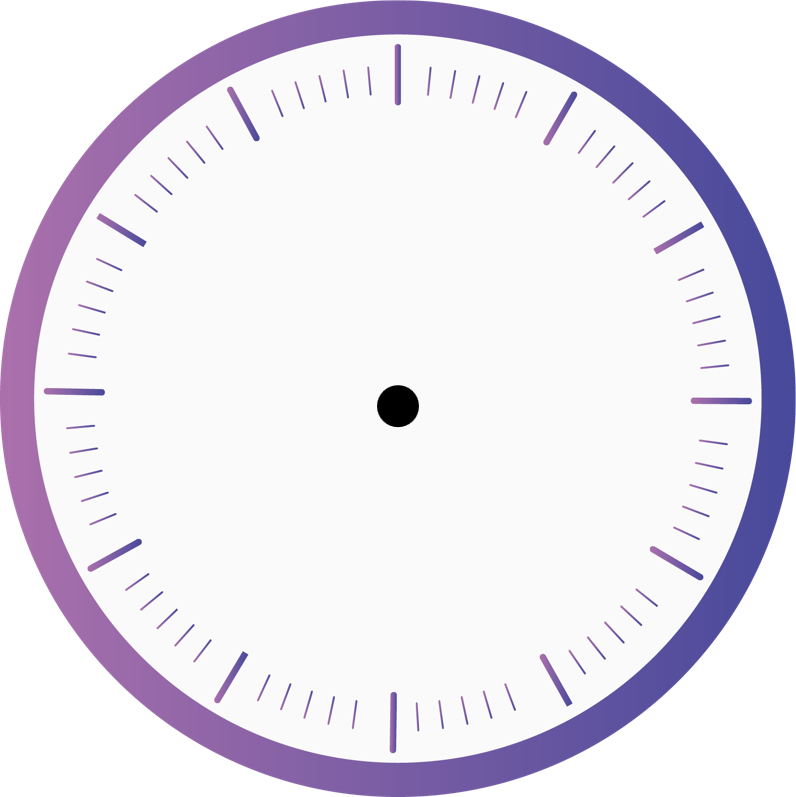 Đồng hồ bên chỉ mấy giờ?
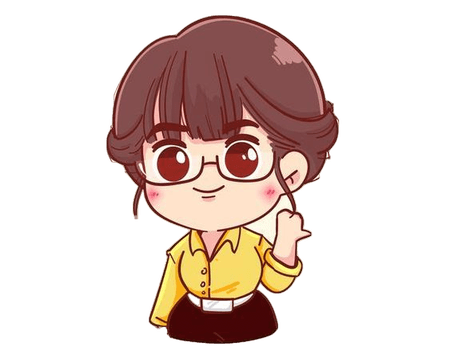 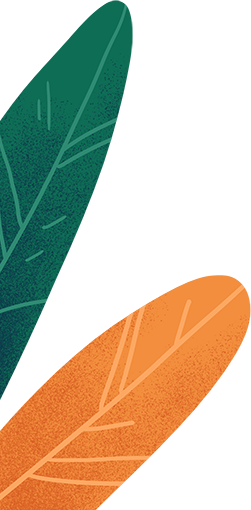 3 giờ 7 phút
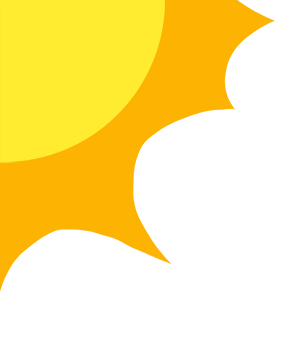 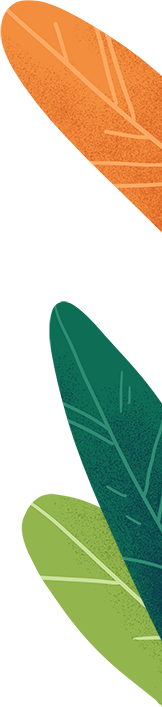 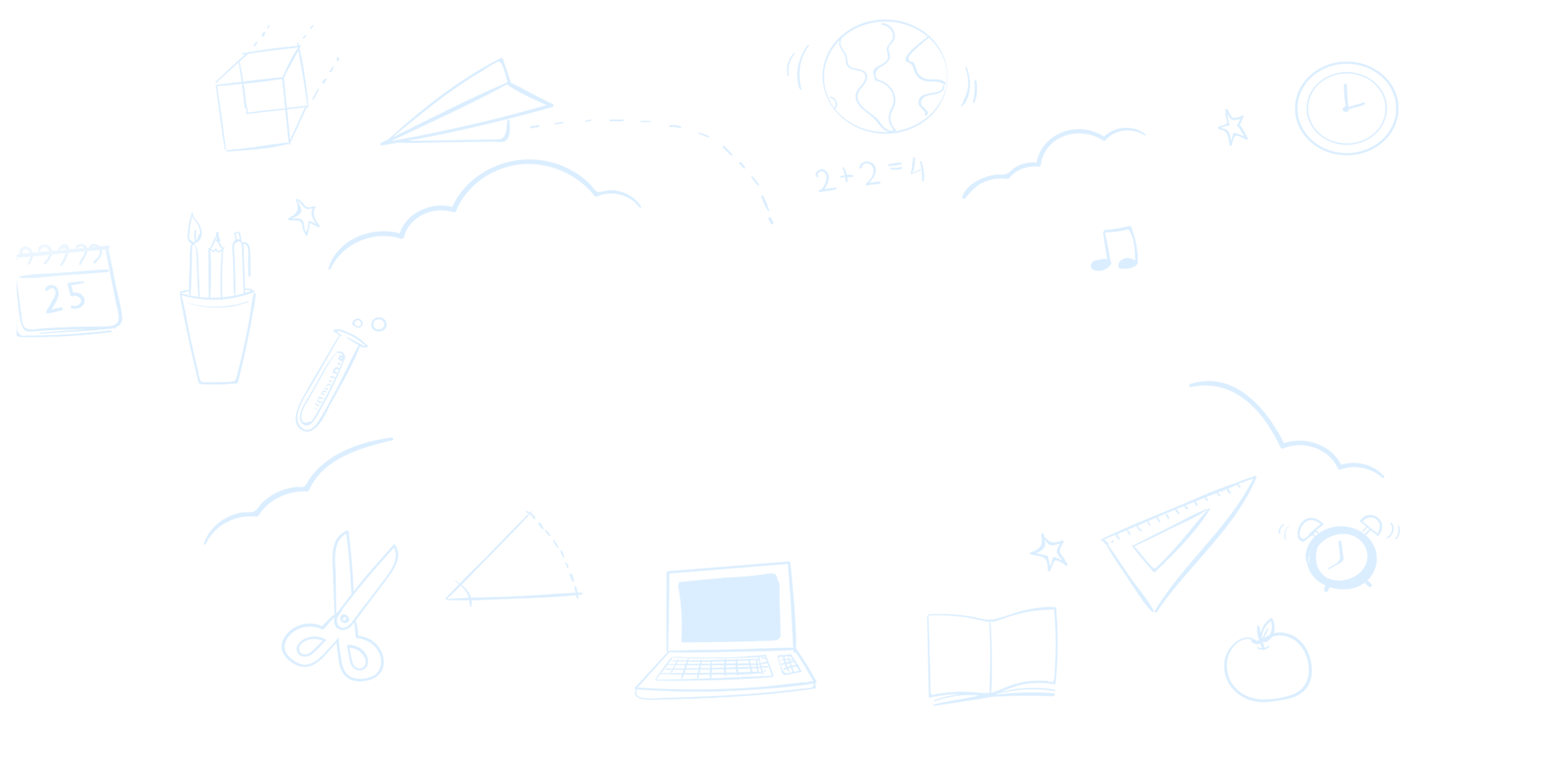 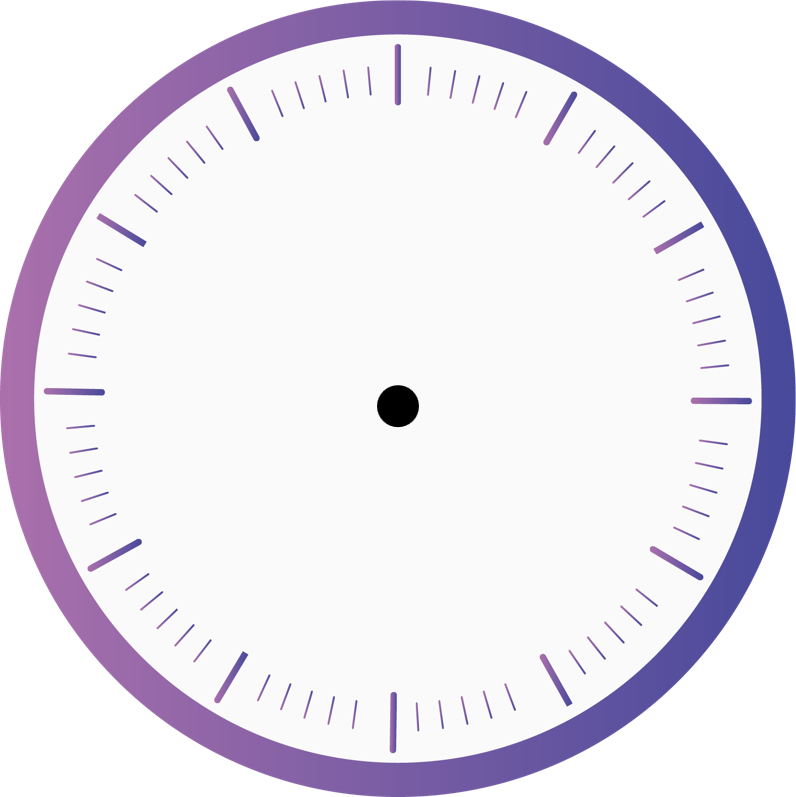 Đồng hồ bên chỉ mấy giờ?
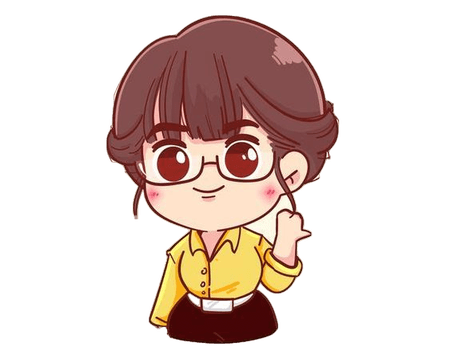 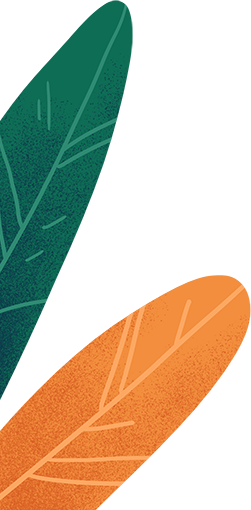 6 giờ 42 phút
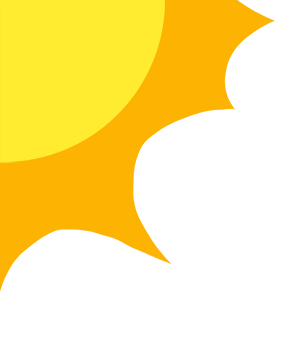 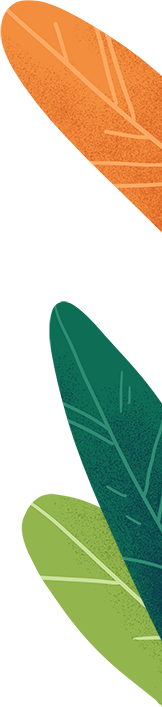 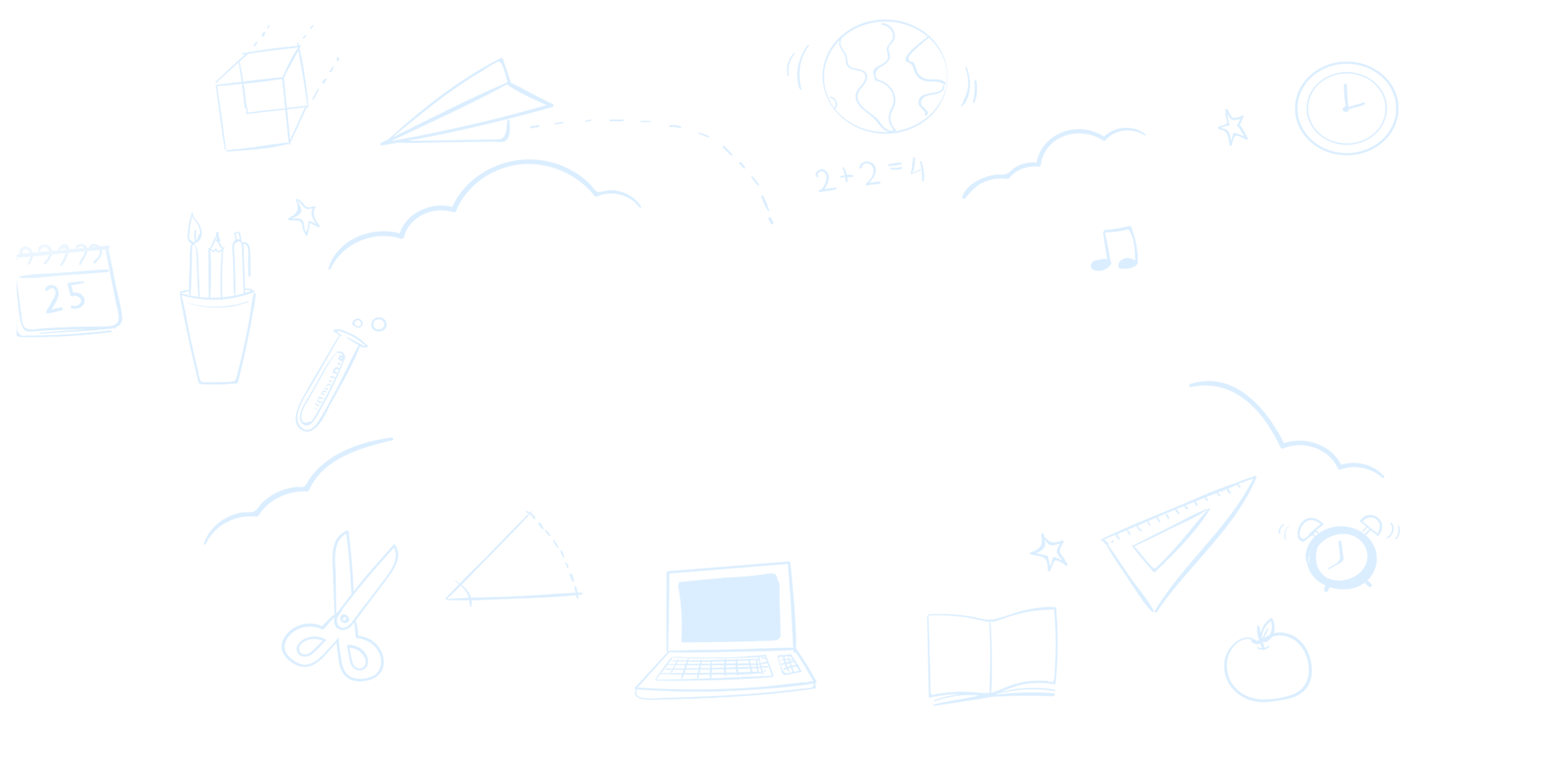 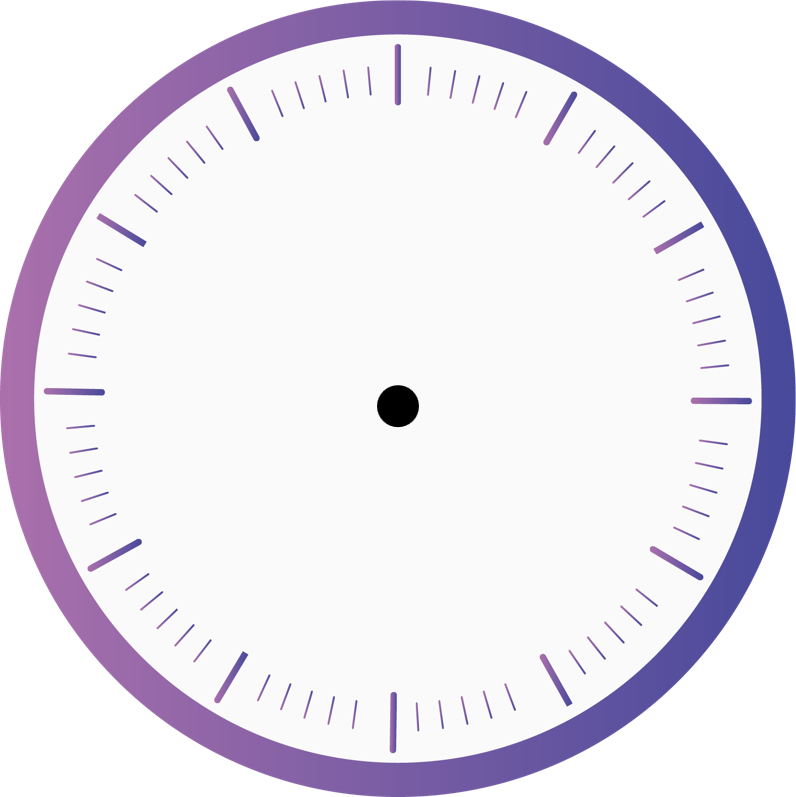 Đồng hồ bên chỉ mấy giờ?
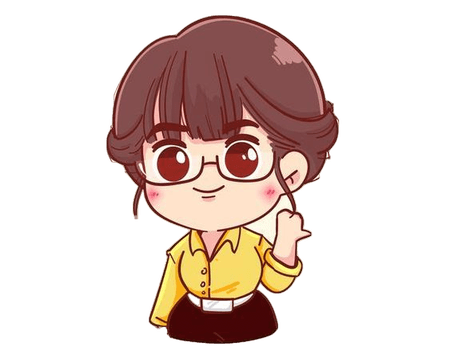 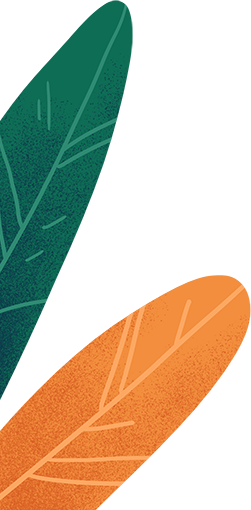 2 giờ 52 phút
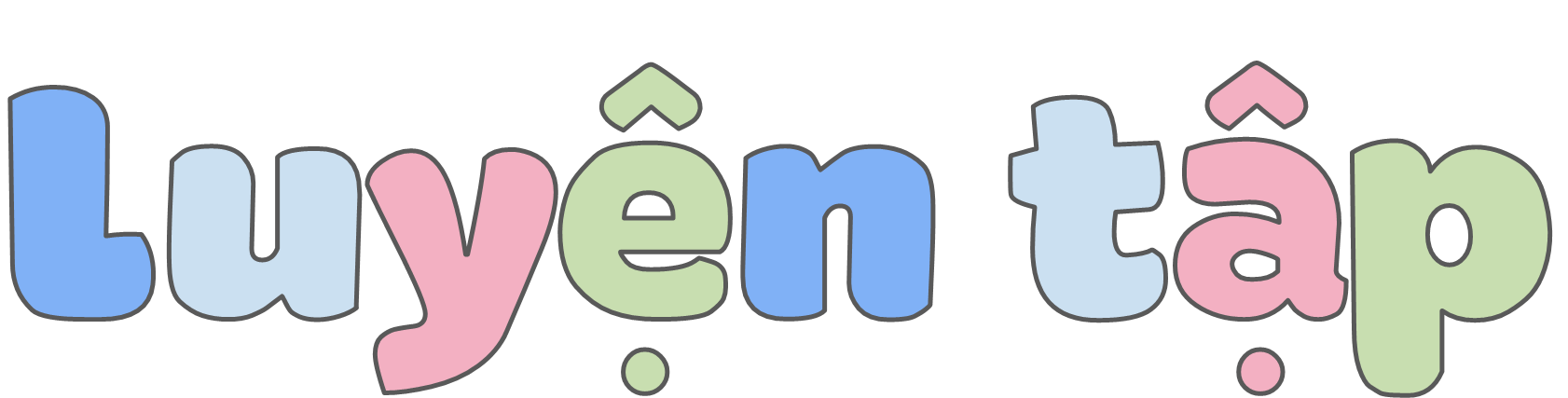 4
Quan sát tranh vẽ rồi trả lời các câu hỏi:
a) Lan vẽ tranh trong thời gian bao nhiêu phút?
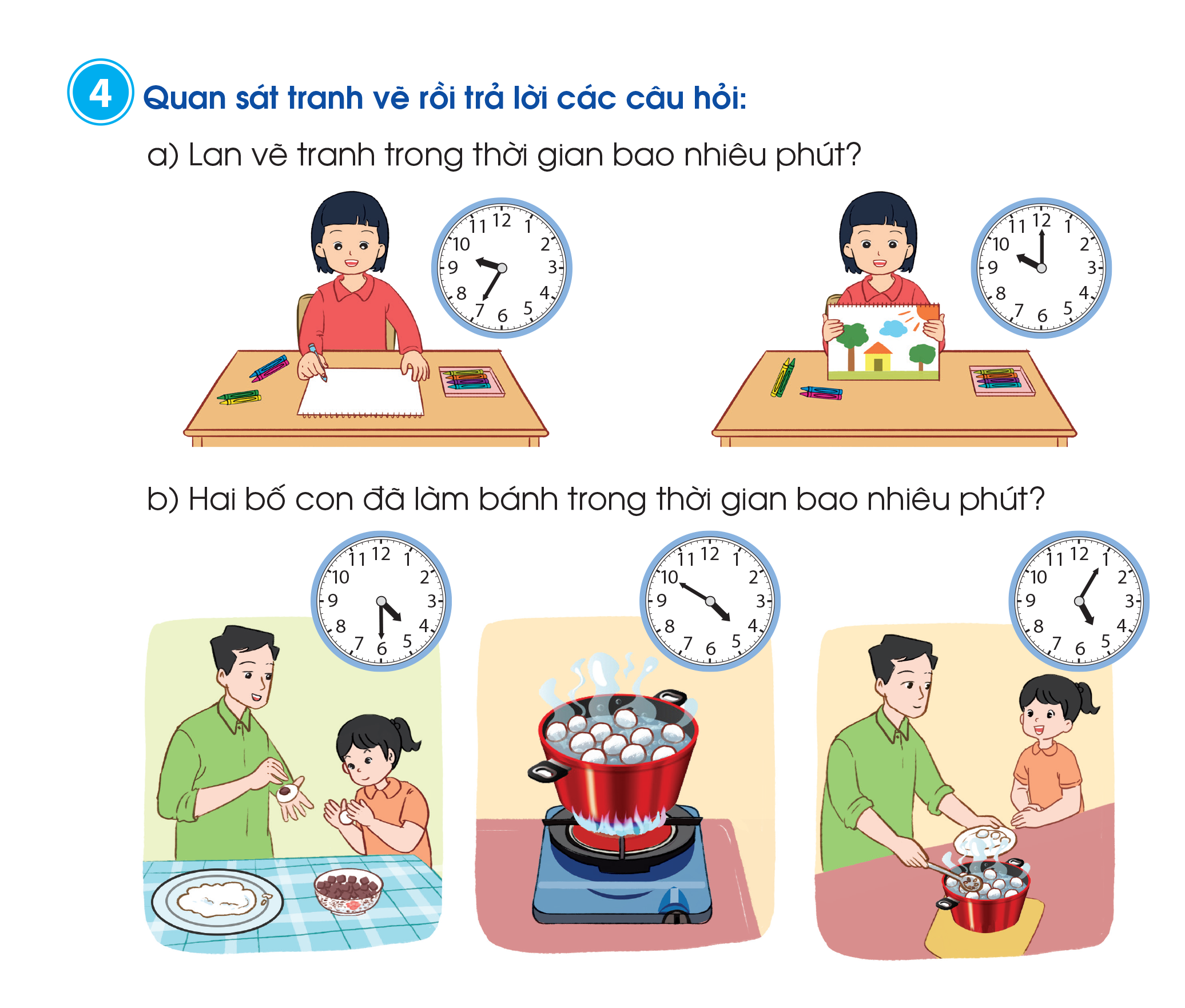 Lan vẽ tranh trong thời gian là:
10 giờ 00 phút – 9 giờ 35 phút = 25 phút
4
Quan sát tranh vẽ rồi trả lời các câu hỏi:
b) Hai bố con làm bánh trong thời gian bao nhiêu phút?
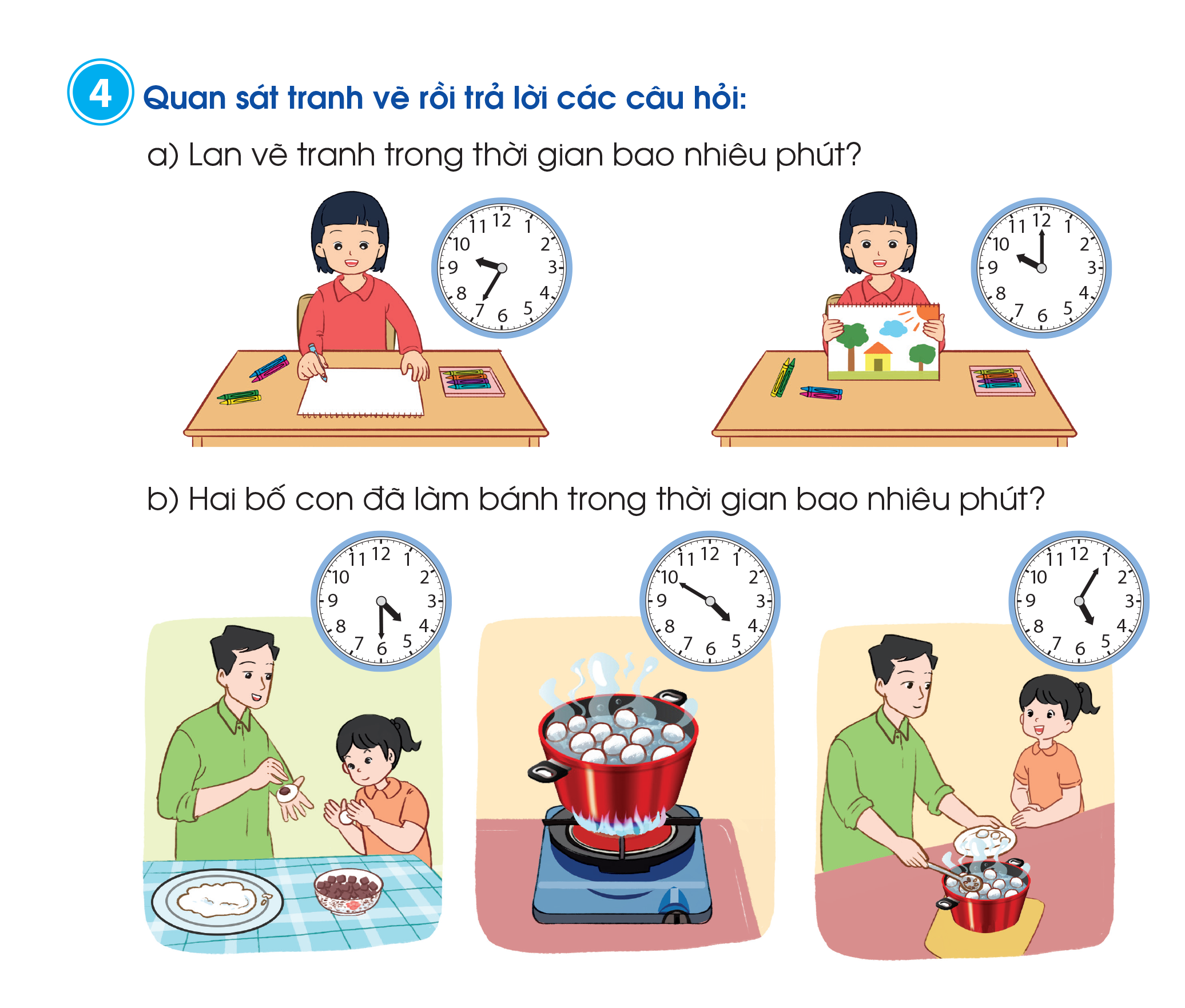 Hai bố con làm bánh trong thời gian: 
5 giờ 5 phút – 4 giờ 30 phút = 35 phút
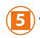 Trò chơi “Đố bạn”
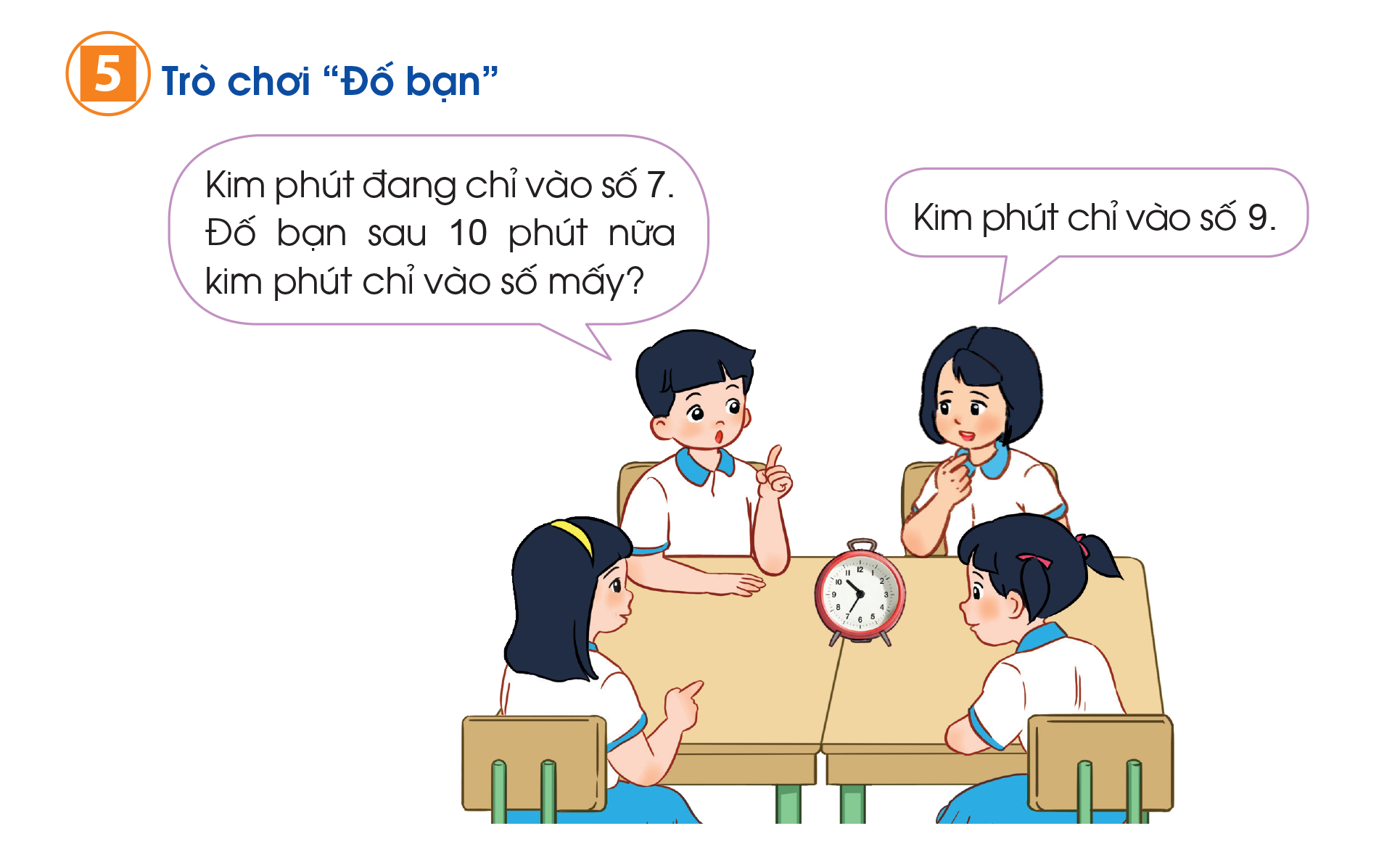 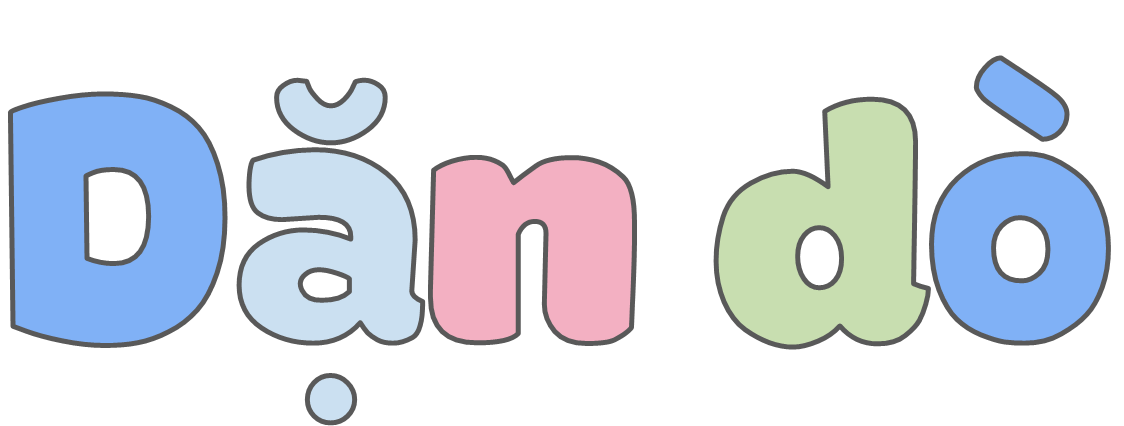 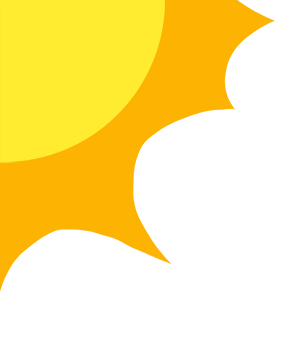 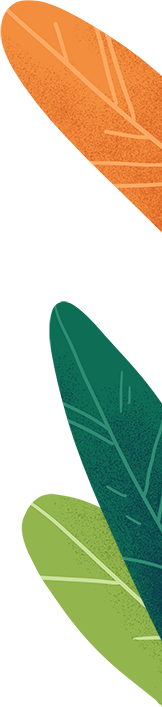 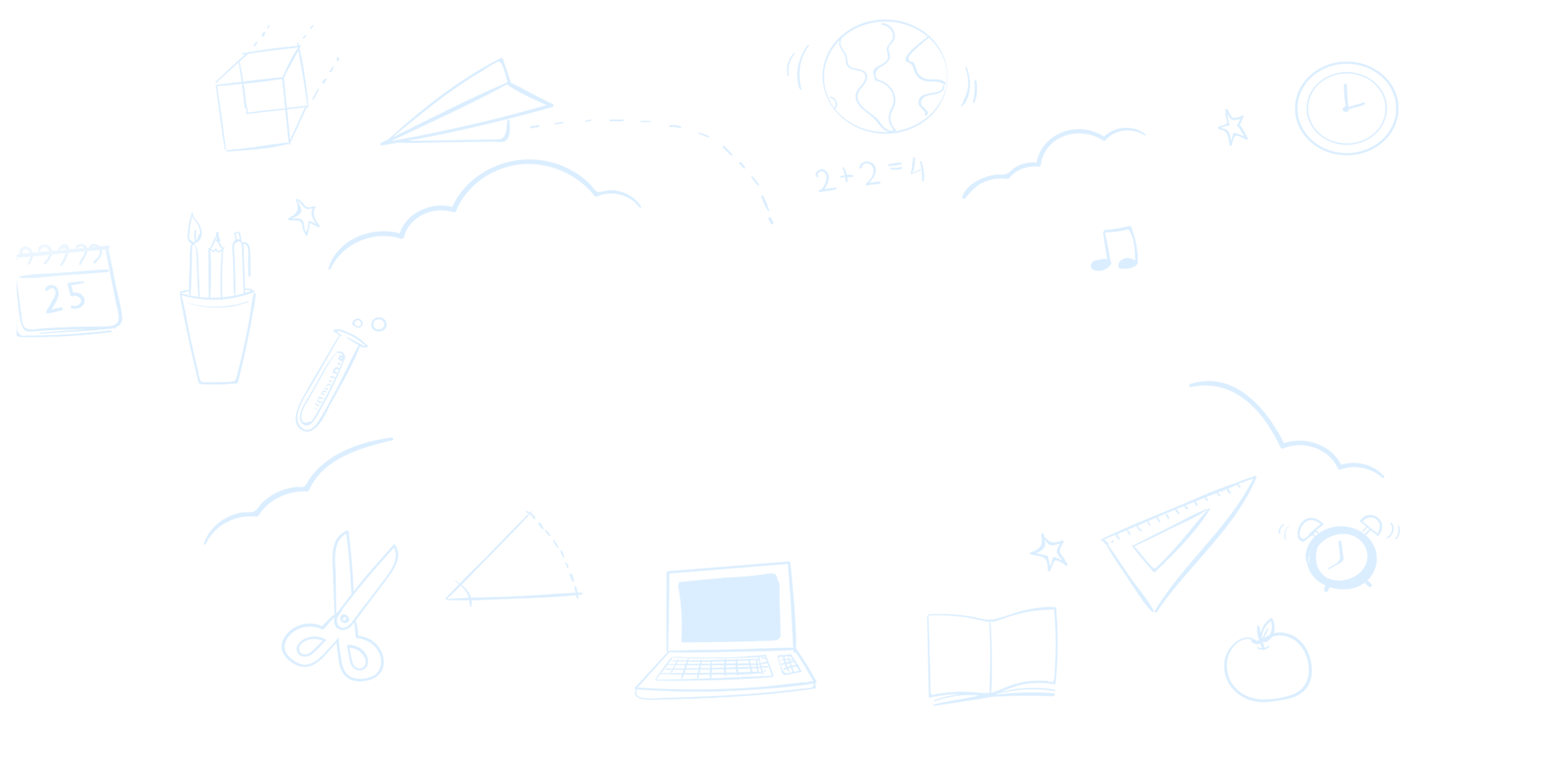 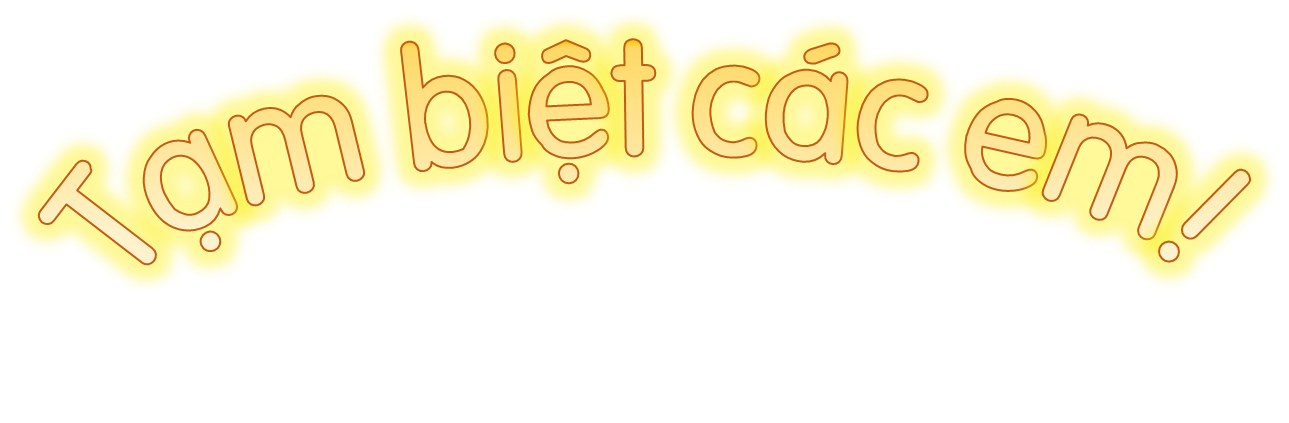 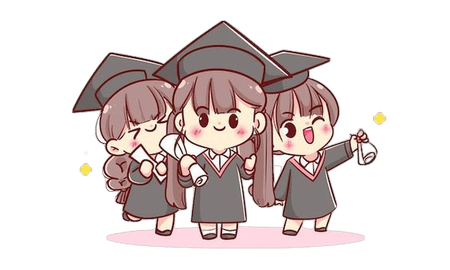 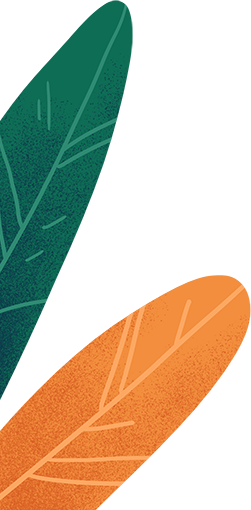